Access to information and cultural contents:legislation, ethics & policy guidelinesMinna KarvonenDirector, Division for Art and Cultural Heritage,Ministry of Education and CultureThe Marrakesh Treaty in ActionSeminar, 12.3.2019Organised by Celia, IFLA & the Finnish Library Association
11.3.2019
1
Finnish Library Network: Public Libraries & the Library for Visually Impaired (Celia)
11.3.2019
2
Finnish Public Libraries
Free for all
 and
 free of charge
Regulated by 
the Public Library
Act
Total costs:
314 mill.€ / year

 57 € / person / year
Jointly funded  by the state and by local authorities, i.e. municipalities
Operations organised 
by the local authorities
in 295 existing 
munici-
palities
134 mobile libraries (book buses)
Finnish public library network consists of…
719public libraries
Finnish public libraries in 2017
85 mill.
total loans
(5,5 mill. inhabitants)
9  
visits / inhabitant
16
lending / inhabitant
Finnish public library is…
…most loved cultural service used by 
80 % of inhabitants
Celia – Library for the Visually Impaired
According to the Act on the Library for the Visually Impaired (638/1996), the aim of the organization (“Celia”) is to give persons with print disabilities an opportunity to receive information, to study and enjoy literature.

Celia and public libraries have cooperated for decades in serving persons with print disabilities. Since 2013, they have jointly developed the Finnish Talking Book Service Model, where local public or university libraries serve as points of access to talking book services. Since the beginning of 2018, the model includes also schools and educational establishments. In early 2019, there are over 2,200 libraries and schools all over the country, where a print disabled person can access the service. The cooperation also includes the promotion of accessible, inclusive library services in general.

Celia acts as the national center for accessible publishing and literature, and promotes accessible publishing among publishers and the public sector by recommendations, training and advice.
11.3.2019
7
International Treaties and Conventions&EU and National Legislation
11.3.2019
8
The Finnish Public Library Act 2016https://www.finlex.fi/en/laki/kaannokset/2016/en20161492
To promote:
2 § Objectives
The objectives of this Act are to promote:
equal opportunities  for everyone to access education and culture;
availability and use of information;
reading culture and multiliteracy;
opportunities for lifelong learning and competence development;
active citizenship, democracy and freedom of expression.

The implementation of these objectives is based on sense of community, pluralism and cultural diversity.
the basic educational, cultural and linguistic rights

inclusion 

participation 

ethical values of the society
9
The Finnish Public Library Act
6 § Duties of public libraries

Public libraries are tasked with:

1) providing access to materials, information and cultural contents;
2) maintaining versatile and up-to-date collections;
3) promoting reading and literature;
4) providing information services, guidance and support in the acquisition and use of information and in versatile literacy skills;
5) providing premises for learning, recreational activities, working, and civic activities;
6) promoting social and cultural dialogue.
10
The Finnish Public Library Act
11 § Cooperation

Public libraries operate and develop their operations in cooperation with other public libraries, the National Library of Finland, the National Repository Library, the Library for the Visually Impaired as well as other research libraries, libraries located at educational institutions and special libraries.  
 
Public libraries may, for the purpose of performing the duties referred to in this Act, cooperate with authorities, actors in the library field, child daycare centres, schools and other educational institutions, and other corporations.
11.3.2019
11
Web accessibility legislation
A government bill to provide digital services aiming at the national implementation of the EU directive on the accessibility of the websites and mobile applications of public sector bodies was submitted to the Parliament of Finland in May 2018 and will come into force in Spring 2019. 
“Public sector body” means the State, regional and local authorities governed by public law (e.g. state libraries, libraries of higher education bodies and public libraries)
With this legislation Finland ensures that websites and public sector bodies meet the accessibility requirements.
11.3.2019
12
European Accessibility Act
The accessibility act will establish  European-wide accessibility principles instead of prescribing detailed technical solutions

The European Accessibility Act will cover e.g. the following products and services:
Computers and operating systems
Telephones and smartphones
E-books
E-commerce
Audiovisual media services such as television broadcast and related consumer equipment

The act will support the EU Member States implementation of the UN Convention on the Rights of Persons with disabilities
11.3.2019
13
The Marrakesh Treaty
The WIPO-administered Marrakesh Treaty makes the production and international transfer of specially-adapted books for persons with print disabilities easier. 

EU level implementation: VIP directive (EU) 2017/1564 requires a mandatory exception in the exclusive rights of authors to produce and communicate accessible format copies of “a written work, a printed book, a sheet of music, or an image contained in such a work”
11.3.2019
14
Implementation of the Marrakesh Treaty in Finland
Finnish implementation 8 November 2018
Finnish Copyright Act (404/1961) NEW 17 a-d §: complicated as detailed language  good practices being formed as rights are beneficial only if actions can be considered reasonable and balanced
Key rights: Beneficiaries may access and authorized entities (which can be e.g. libraries or educational establishments) may produce and distribute accessible format copies
Accessible format copies must be able to move across EEA
15
Information Policy: emerging new policy sector in Finland
11.3.2019
16
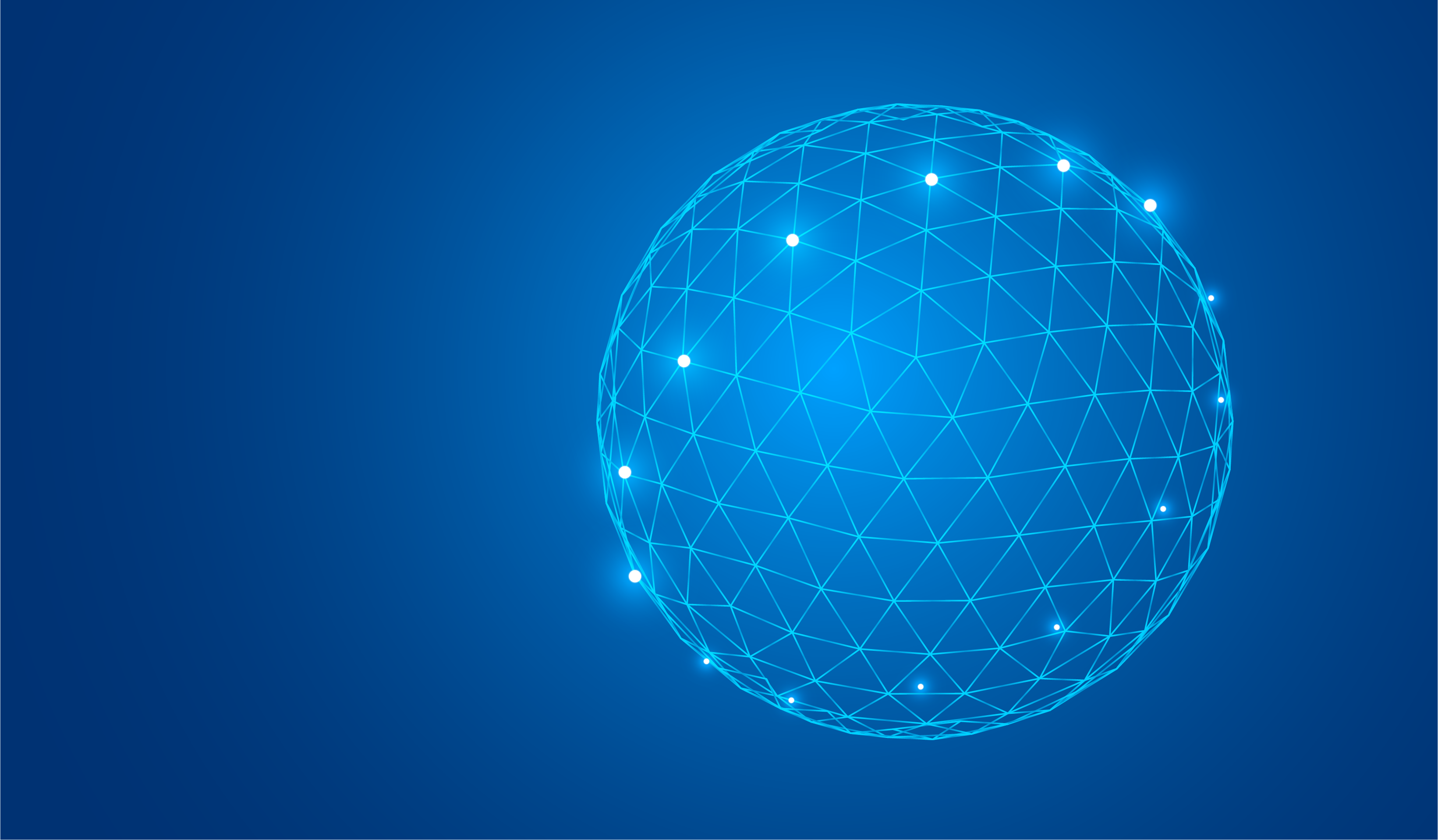 Dimensions of information policy
Information
 policy
WELL-BEING
Information policy
Policy actions geared towards contributing to good management and effective use of information can be characterised as information policy. Information policy is devised to promote collecting, opening, combining, sharing and storing data, as well as strengthening data protection and information security.
Artificial
Intelligence
Information
Data
Ethics
competitiveness
Know-how
Economy
Digital
Security
security
11/03/2019
PUBLIC ADMINISTRATION
citizen
COMPANY
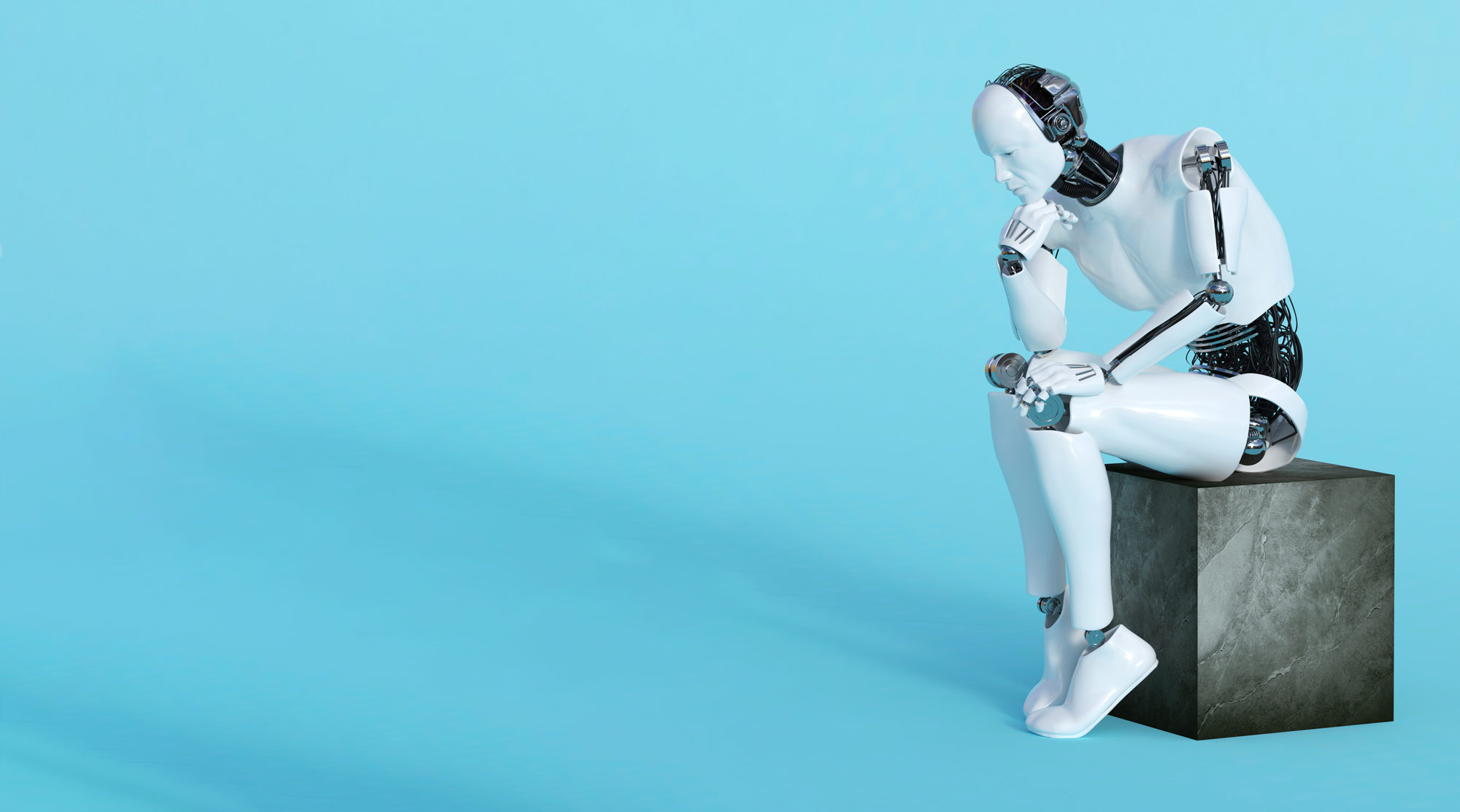 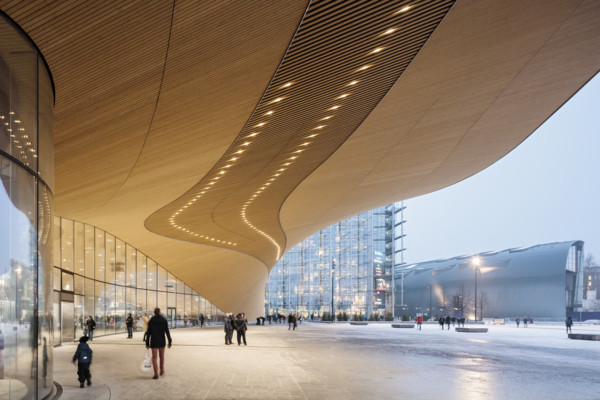 “Ethical information policy in the age of artificial intelligence” government report– background
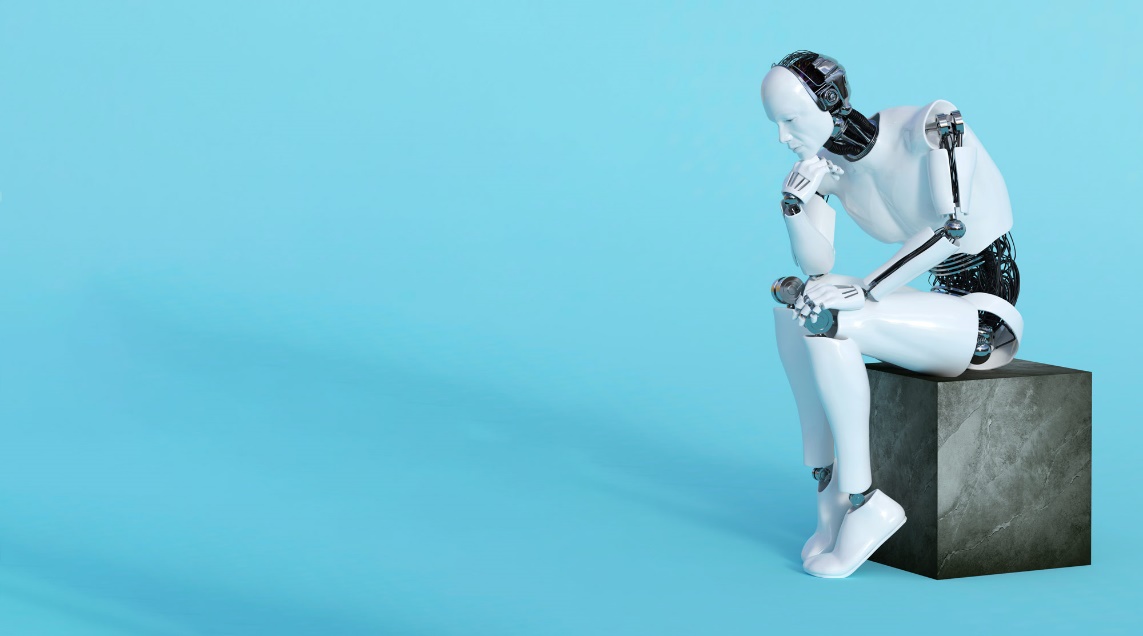 11.3.2019
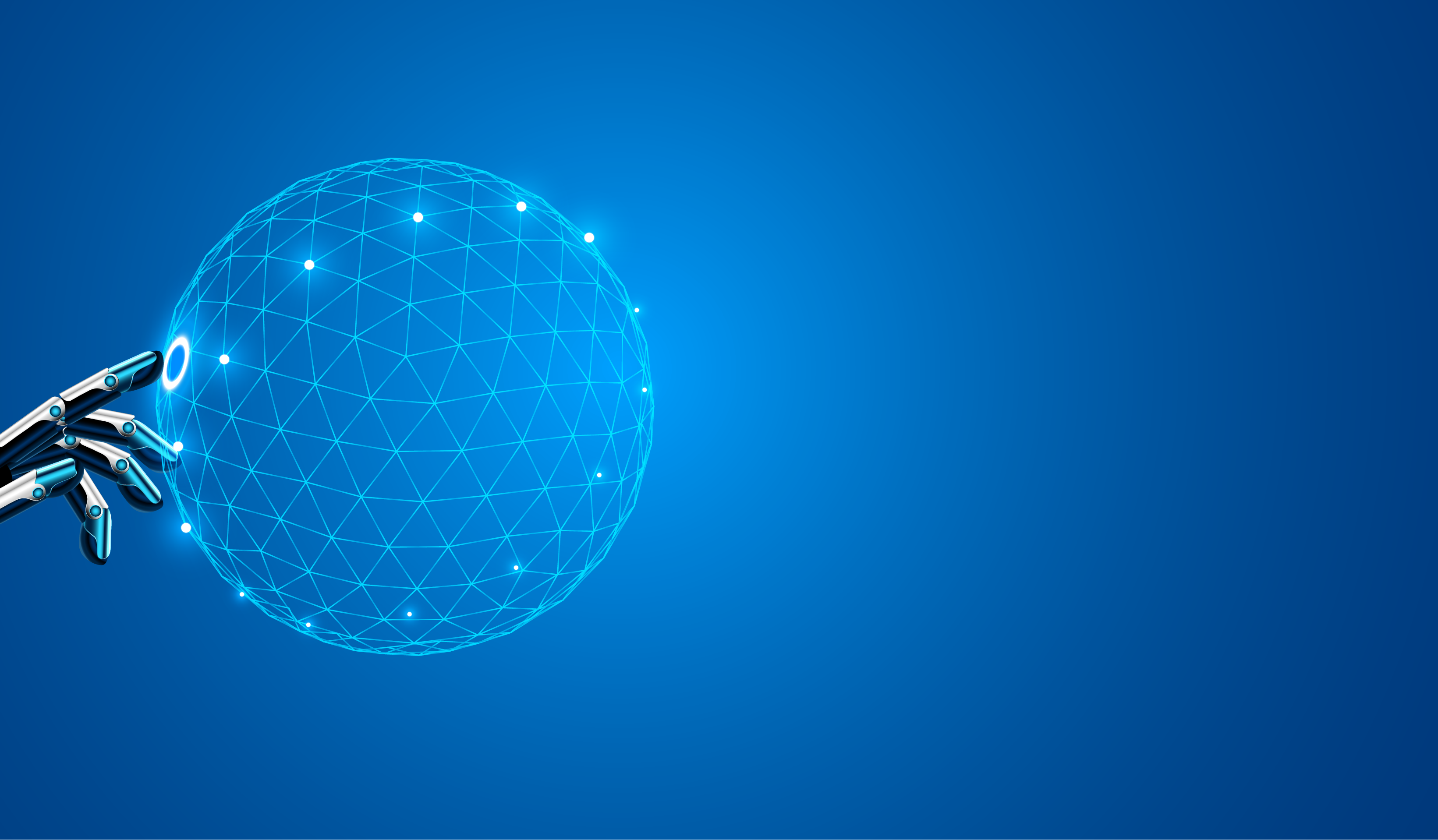 The report and the related public debate will contribute to:
11.3.2019
Examples of policy guidelines
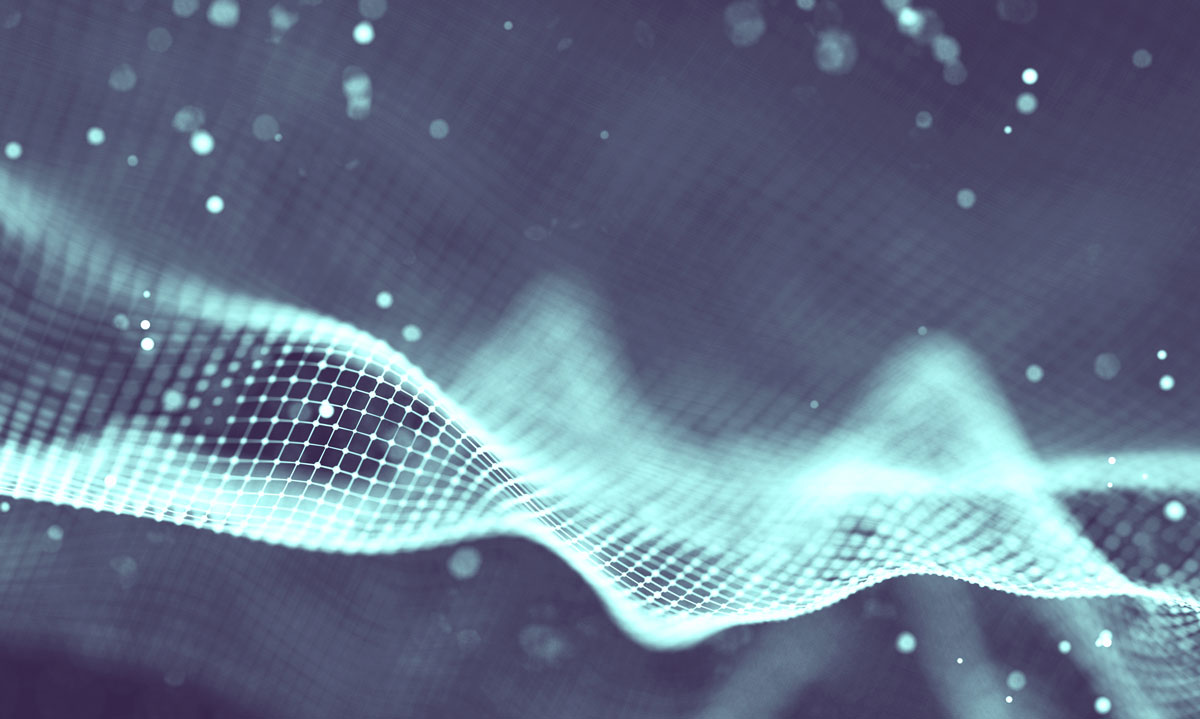 11.3.2019
Thank you!
11.3.2019
21
11.3.2019